A Brief History of Broadcasting Journalism and Its Concept.
Zhumanazar Koichubekov
TCMA
‹#›
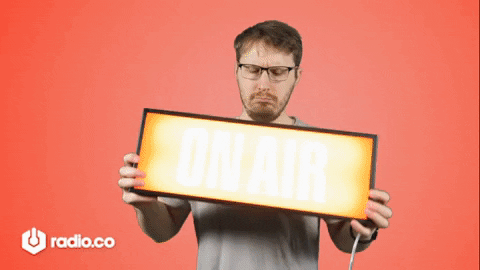 What is Broadcasting?
Process of transmitting information, through television, radio signals, to a wide audience using electromagnetic waves.
news, entertainment, educational programs,     advertisements.
Radio (AM, FM, satellite, and internet radio)
Television (over-the-air, cable, satellite, and streaming services)
Internet (streaming platforms like podcasts or live video streaming)
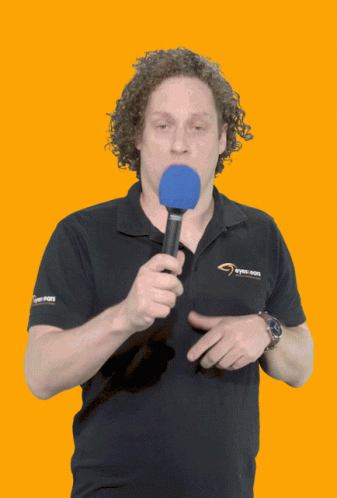 What is Broadcasting Journalism?
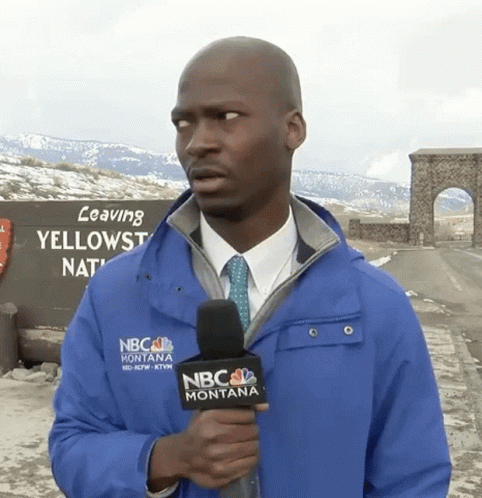 Broadcasting or TV journalism involves the dissemination of news, analysis, and other information via radio, television, and the internet.
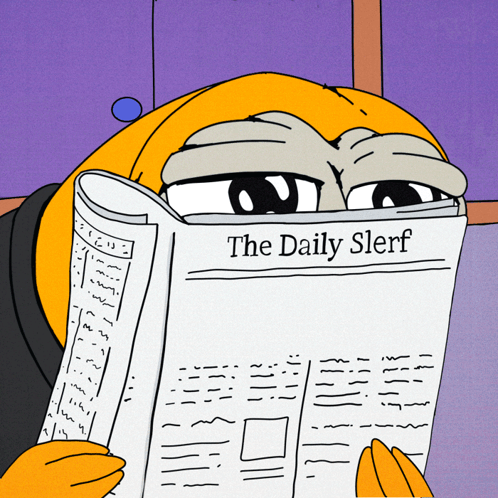 What is the difference between traditional print journalism and broadcasting or TV journalism?
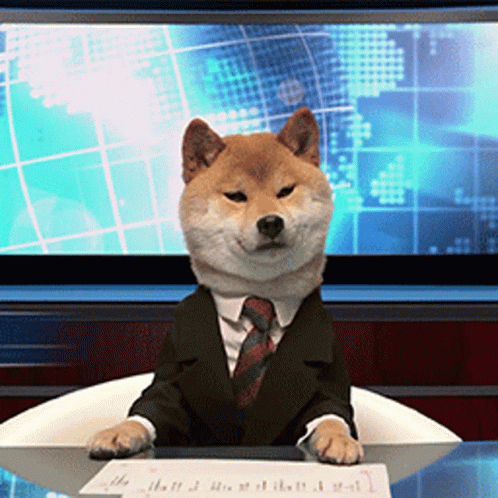 Key formats: news, documentaries, interviews, and talk shows.
In 1927, the first television transmission using mechanical systems was conducted by Charles Francis Jenkins and others.
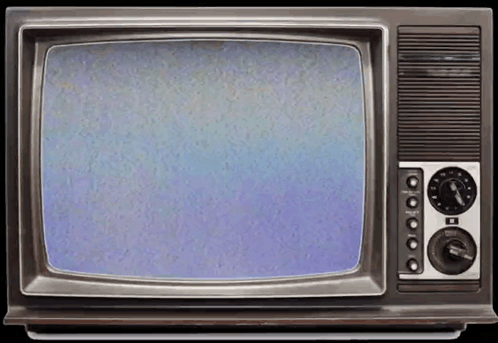 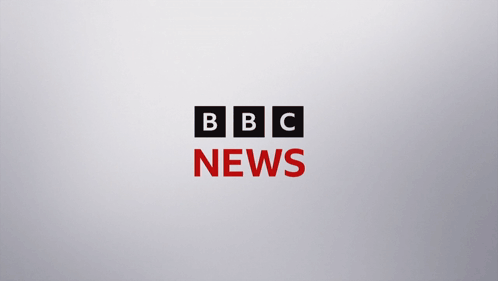 In 1936, BBC began regular television broadcasts in the UK.
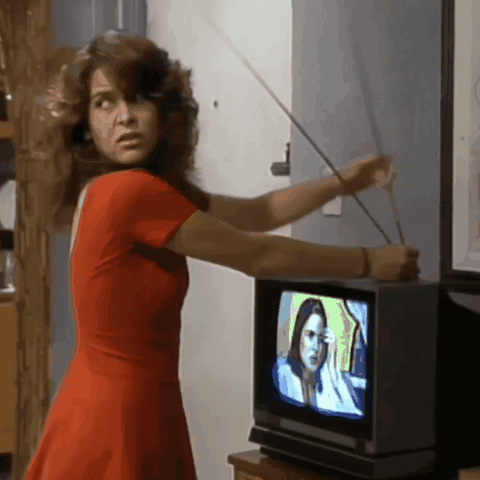 By the 1950s, television became the main source of information for the mass audience.
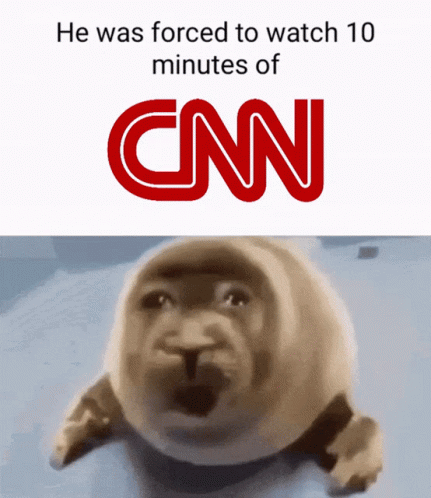 In the 1980s, cable and satellite channels such as CNN emerged, making broadcasting more global.
Political news.
Current time?
Future?